Beyond Toxic Stress:
What, Why and How




Andrew Garner, MD, PhD, FAAP				
Clinical Professor of Pediatrics
CWRU School of Medicine
“If a community values its children, it must cherish their parents”
				-John Bowlby, 1951
[Speaker Notes: Thank you for the opportunity to give Grand Rounds this AM

It seems appropriate to begin by acknowledging the extraordinary times we live inLike other so called “experiments of nature,” this horrible pandemic nevertheless offers us important lessons to be learned, like:-why maintaining a strong PH infrastructure is so foundational-why inequities in access to care for a few is actually a threat to us all-why some families brush off this virus like a common cold and other families are simply decimated-and that’s just to name a fewI think there are at least 2 other lessons from this pandemic that will help to frame my talk today:1) no matter our best intentions and efforts, there may be some childhood adversities that we simply cannot prevent-so we need contingencies or back-up plans
-or perhaps even layered efforts to proactively build the skills that are needed to be resilient in the face of potential adversity2) the fact that so many of us are willing to risk infection and perhaps even death in order to be with friends and family over the holidays or to watch the super bowl tells us that we are fundamentally social creatures-those of who have had the willpower to stay away from others are depressed and grieving those loss of human connection-so the question arises:
       why are safe, stable and nurturing relationships and our overall “relational health” so foundational to our well-being?Fortunately some dramatic advances in the basic sciences of development over the last 20 years have begun to offer insights that answer these questionsSo those advances in development and their implications for both practice and policy are the focus of my talk today]
Commercial Interests Disclosure
Andrew Garner, MD, PhD, FAAP

- Receives royalties from the AAP for co-authoring a book that is cited as a reference.
- Does not have any other financial arrangements or affiliations with any commercial entities whose products, research or services may be discussed in these materials.
- Will not be discussing any off label indications.
2
Learning Objectives
Define toxic stress and describe how it helps to elucidate “the problem.”
Define relational health and describe how it helps to elucidate “the solution.”
Describe 3 different “lenses” that inform efforts to operationalize relational health.
The “WHAT!”
The “WHY!”
The “HOW!”
3
[Speaker Notes: FULL DISCLOSURE HERE
In the past, some listeners have compared listen to my talks … with taking a drink from a firehose – and I don’t think they meant that as a compliment

I’m going to attempt to cover a lot of material in a short amount of time

So I’ve found it useful to map out in advance just where we are going

So I’ve channeled my inner David Letterman, and came up with a “top ten list of critical concepts” that we will cover today …]
Defining “The PROBLEM”
Linking Childhood Experiences and Adult Outcomes
PCEs
Attuned adults
Play/ROR
Healthy Lifestyles
Academic Success
Economic Stability
RESILIENT
Childhood Experience
Adult Outcomes
DIFFICULT                    DOOMED
?
ACEs
Violence, Abuse, Disasters …
Poverty, Racism, Social Isolation …
Poor Health
Academic Failure
Economic Hardship
Slide adapted from Thinking Developmentally: Nurturing Wellness in Childhood to Promote Lifelong Health, Garner and Saul, 2018.  Used with permission.
4
[Speaker Notes: Childhood Experiences -> proverbial “Big black box” -> adult outcomes
Adversity – seminal ACE study or violence; adversity can also be chronic (poverty/racism)
Those are all associated with poor health, academic struggles and poverty as an adult
But that is only half the equation, because positive childhood experiences like:
Attuned adults / developmentally appropriate play / and programs like ROR and VIP
They are associated w/ healthier lifestyles, academic success and economic stability
So the trillion dollar question is, “what’s going on in this black box”
How are these early experiences becoming embedded an influencing outcomes later?
THESE ARE JUST ASSOCIATIONS!!!!!!!!!!!!
Some kids have every material advantage, yet still fare poorly
Some kids overcome tremendous adversity and fare well
IF WE KNEW MORE ABOUT THE BIOLOGY AND HOW THESE EXPERIENCES, BOTH POSITIVE AND ADVERSE, INFLUENCE OUTCOMES, …
… WE WOULD  BE IN A MUCH BETTER PLACE TO NOT ONLY MINIMIZE POOR OUTCOMES BUT TO OPTIMIZE POSITIVE OUTCOMES.

CC#2 is …]
Defining “The PROBLEM”
Defining Adversity or Stress
Positive Stress Response
Brief, infrequent, mild to moderate intensity
In response to normative childhood adversities
Inability of the 15 month old to express their desires
The 2 year old who stumbles while running
Beginning school or childcare
The big project in middle school
Safe, Stable, Nurturing Relationships*** allow a return to baseline
	(responding to non-verbal clues, consolation, reassurance, planning assistance)
Builds motivation, confidence and RESILIENCE IN THE FUTURE!!
“Positive Stress” is NOT the ABSENCE of stress
5
[Speaker Notes: Jack Shonkoff and his colleagues at the National Scientific Council on the Developing Child have proposed a taxonomy of stress responses …]
Defining “The PROBLEM”
Defining Adversity or Stress
Toxic Stress Response
Long lasting, frequent, or strong intensity
In response to the more extreme adversities of childhood (ACEs)
Physical, sexual, emotional abuse
Physical, emotional neglect
Household dysfunction
Insufficient social-emotional buffering (not enough SSNRs)
	(Deficient levels of emotion coaching, re-processing, reassurance/support)
Chronic exposure to the physiologic mediators of stress (cortisol, epi) leads to potentially permanent changes and long-term effects
Molecular level (epigenetics)
Cellular level (brain connectivity)
Behavioral level (allostasis)
The same biology also explains how
RH becomes biologically embedded
6
[Speaker Notes: Will discuss epigenetics and neuroscience in a minute, but briefly want to address the concept of behavioral allostasis (define homeostasis, allostasis is an active process, some behaviors accomplish this, and they can become addicting – maladaptive ways of coping)

Important to note:
	Social emotional buffering and SSRNs are baked into the very definition of TS
  	If we want to prevent TS, we must promote SSNRs

Regardless of the precipitant - regardless of the type of adversity experienced - toxic stress RESPONSES have the potential to change who we are at the molecular, cellular and behavioral levels

CC#4 is …]
Pivoting towards “The SOLUTION”
TS and RH are Two Sides of Same Coin!
Molecular level				  Cellular level				Behavioral level
	
      DNA methylation			     Brain connectivity				  Responses to
           patterns					   and activity					future adversity

    Adversity increases				Adversity alters			    Adversity increases
    methylation of GCr			     	  EEG patterns		          behavioral allostasis

     Relational health			       Relational health				Relational health
 (breastfeeding, touch)             (Attachment Biobehavioral        (SSNRs) buffers adversity
    decreases GCr				   Catch-up) normalizes              and promotes the skills
       methylation					  EEG patterns			   needed for resilience
If TS is the problem, RH is the solution!
7
RELATIONAL HEALTH:
Refers to the ability to develop and sustain the safe, stable and nurturing relationships (SSNRs). These, in turn, provide kids with positive childhood experiences (PCEs).

Dyadic level (parent or caregiver and child interactions)
Familial level (intra-familial interactions)
Community level (societal interactions and “normative” behaviors)

Provider level (pediatric professional and patient/family interactions)
Practice level (prof. org. and their staff / community collaborators)

Buffers adversity (toxic stress -> tolerable or positive)
Builds the skills needed to be resilient in the future
8
Family Resilience and Connection Promote Flourishing
Bethell et al., 2019. Health Affairs 38:729-737
National Survey of Children’s Health, 2016-7, ages 6-17, n = 51,156, parent report
Child Flourishing Index (CFI), ranges from 0-3, “definitely true” that their child:
	1) “shows interest and curiosity in learning new things” - curious
	2) “works to finish tasks he or she starts” - completes
	3) “stays calm and in control when faced with a challenge” - control
Family Resilience and Connection Index (FRCI), ranges from 0-6
	     - “When your family faces a problem, how often are you likely to:”
	1) “talk together about what to do”
	2) “work together to solve our problems”
	3) “know we have strengths to draw on”
	4) “stay hopeful even in difficult times”
	    - Asked parents how well they:
	5) can “share ideas or talk about things that really matter”
	6) are “handling the day-to-day demands of raising children”
9
[Speaker Notes: CFI – rough measure of executive function … and a very high bar!!
FRCI – are the parents nurturing; are they not entirely in survival mode and at least occasionally in relational mode?]
Family Resilience and Connection Promote Flourishing
Nationally, only 40.3 % of children are “flourishing”
(curious, complete tasks, are in control when faced with a challenge)
Percent flourishing, by Family Resilience & Connection

				0 or 1		2 or 3		4 – 6
         All children:		21.5		38.1		51.5

Number of ACEs:
	0			26.8		44.3		57.6
	1			20.1		36.6		48.4
	2 or 3			16.8		30.6		40.8
	4 – 9			11.9		21.6		30.5
IF WE ARE ONLY LOOKING AT ADVERSITY, WE ARE MISSING THE POINT: 
ALL KIDS NEED RELATIONAL HEALTH TO FLOURISH
Bethell et al., 2019. Health Affairs 38:729-737
10
[Speaker Notes: This suggests that adverse and positive childhood experiences are not opposite ends of one spectrum.

Adverse and positive experiences are two entirely distinct spectrums that interact to determine one’s wellness.

Never very good at math and graphs, but I hope the following slides begin to explain what I mean about “two distinct spectrums that interact to determine wellness.”]
HIGH adversity does NOT mean that you are “broken or “doomed!”
More PCEs
More Well
ACE+PCE
ACE only
Few ACEs
More ACEs
Kids with high adversity but high relational health may fare relatively well
ACE-PCE
Less Well
Few PCEs
LOW adversity does NOT mean that you are “well” or “in the clear!”
More PCEs
More Well
ACE+PCE
Adverse and Positive experiences CO-EXIST in the lives of children everyday
ACE only
Few ACEs
More ACEs
Kids with low adversity but low relational health may fare relatively poorly
ACE-PCE
Preventing ACEs is not enough. All kids – especially kids w/ ACEs – need PCEs!
Less Well
Few PCEs
What’s Inside the Proverbial Black Box?
We must proactively promote RH / SSNRs!
Safe, Stable and Nurturing Relationships
Social-Emotional Learning
Healthy Adaptations
PCEs
Attuned adults
Play/ROR
Healthy Lifestyles
Academic Success
Economic Stability
Childhood Experience
Adult Outcomes
ACEs
Violence, Abuse…
Poverty, Racism…
Toxic Stress
Epigenetic Modifications
Changes in Brain Connectivity
Behavioral Allostasis
Poor Health
Academic Failure
Economic Hardship
Preventing adversity and TS is not enough!
Slide adapted from Thinking Developmentally: Nurturing Wellness in Childhood to Promote Lifelong Health, 
Garner and Saul, 2018.Used with permission.
13
[Speaker Notes: On the adversity side, the black box contains toxic stress leading to epigenetic modifications, disruptions in brain connectivity, and behavioral allostasis.

On the positive side, the black box contains the SSNRs that promote social-emotional learning and the adoption of health adaptations to adversity when it occurs.

So how do we go about promoting SSNRs?
How do we increase the PCEs that happen because of SSNRs?

As Buckminster Fuller said: 
“You never change things by fighting against the existing reality. 
To change something, build a new model that makes the old model obsolete.”

We need a new model … that builds on toxic stress … but points the way forward

THAT NEW MODEL MUST BE GROUNDED IN RELATIONAL HEALTH AND THE SSNRs THAT BUFFER ADVERSITY AND BUILD RESILIENCE FOR THE FUTURE]
HOW to Build a Culture of Relational Health?
“You never change things
by fighting the existing reality. 

To change something, 
build a new model 
that makes the 
existing model obsolete.”

- R. Buckminster Fuller
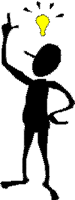 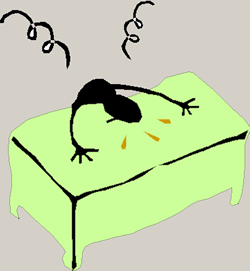 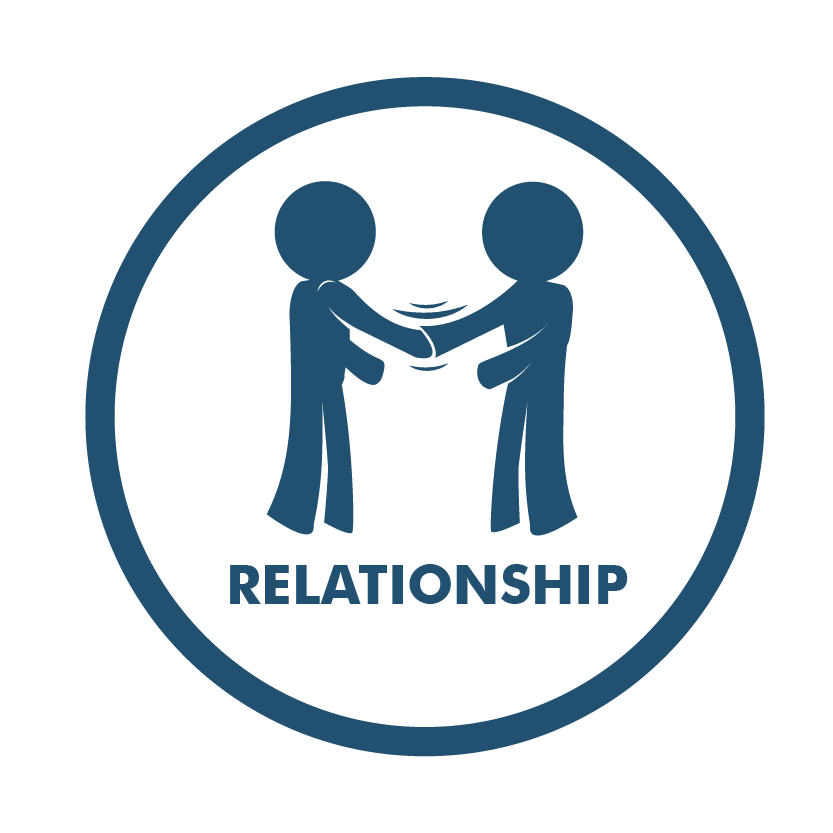 Pivoting from Deficits-Based Models
To Strengths-Based Models
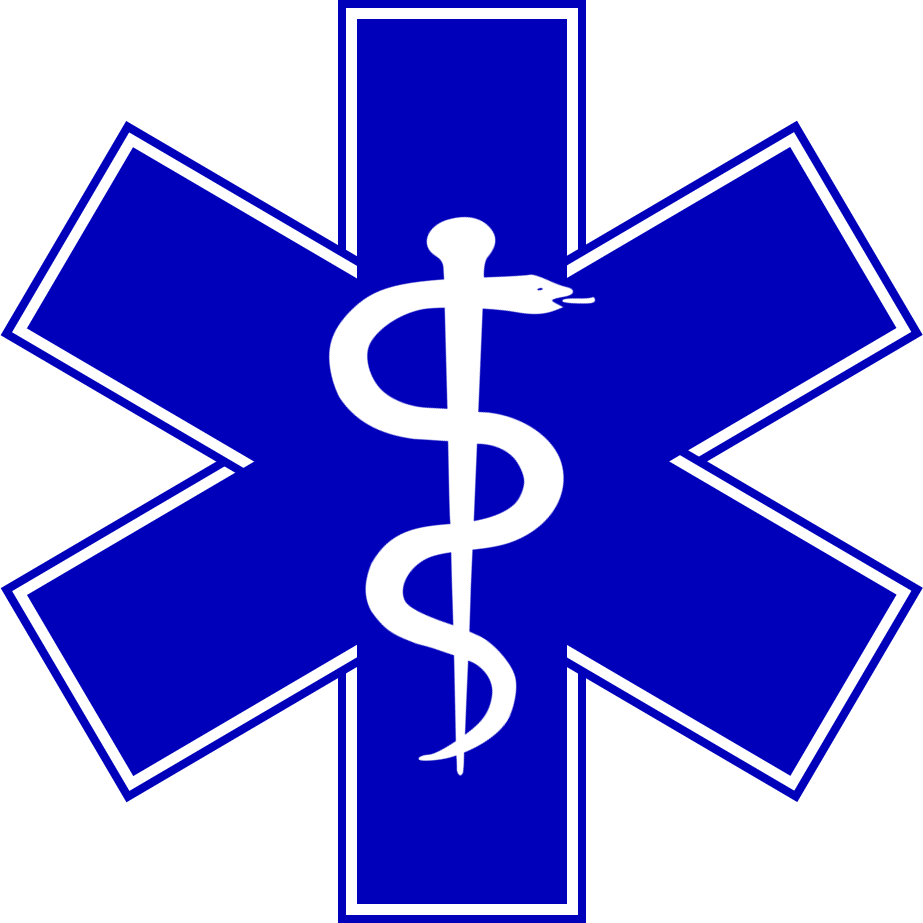 [Speaker Notes: Good morning everyone, and welcome to this amazing summit on Early Relational Health!
I am so disappointed that I cannot be there in person - both to learn with you - and to learn from some of my dearest friends and colleagues!
But I am quite grateful for this opportunity … to sort of set the stage for your collective adventure today, and to begin sharing a few frames or lenses that might be useful “starting points” for your discussion groups later this afternoon.
Being in NJ, I suspect that many of you are already aware that the RJWF has been working on “building a culture of health.” I apologize for adapting their mantra, but I would argue that today is really about “building a culture of RELATIONAL health.” How do we collectively go about doing that?
There’s a quote attributed to Buckminster Fuller that I love: “You never change things by fighting the existing reality. To change something, build a new model that makes the old model obsolete.” A culture of RH is building a new model because it is shifting from the prevailing deficits-based models (what is wrong with you, your ACE score, or degree of TS), towards strength based models (what is strong with you, your assets, your social supports). The revised AAP Policy statement on childhood toxic stress released in August of 2021 started this process, but we need to acknowledge that we are swimming against the current. Medicine, psychiatry, psychology, child and family services, juvenile justice, they are generally not strength-based models. By adopting a strengths-based frame you are likely to upset many others in your silo – be it healthcare, education, social services, JJ. Great quote from Moneyball: the first one through   the wall always gets bloodied, always!    I apologize for the violent metaphor, and I am certainly NOT encouraging anyone here to get bloodied! But we have to begin by acknowledging that much of our collective work is embedded within systems that are NOT strengths-based, so the countercurrent we face is going to be strong.]
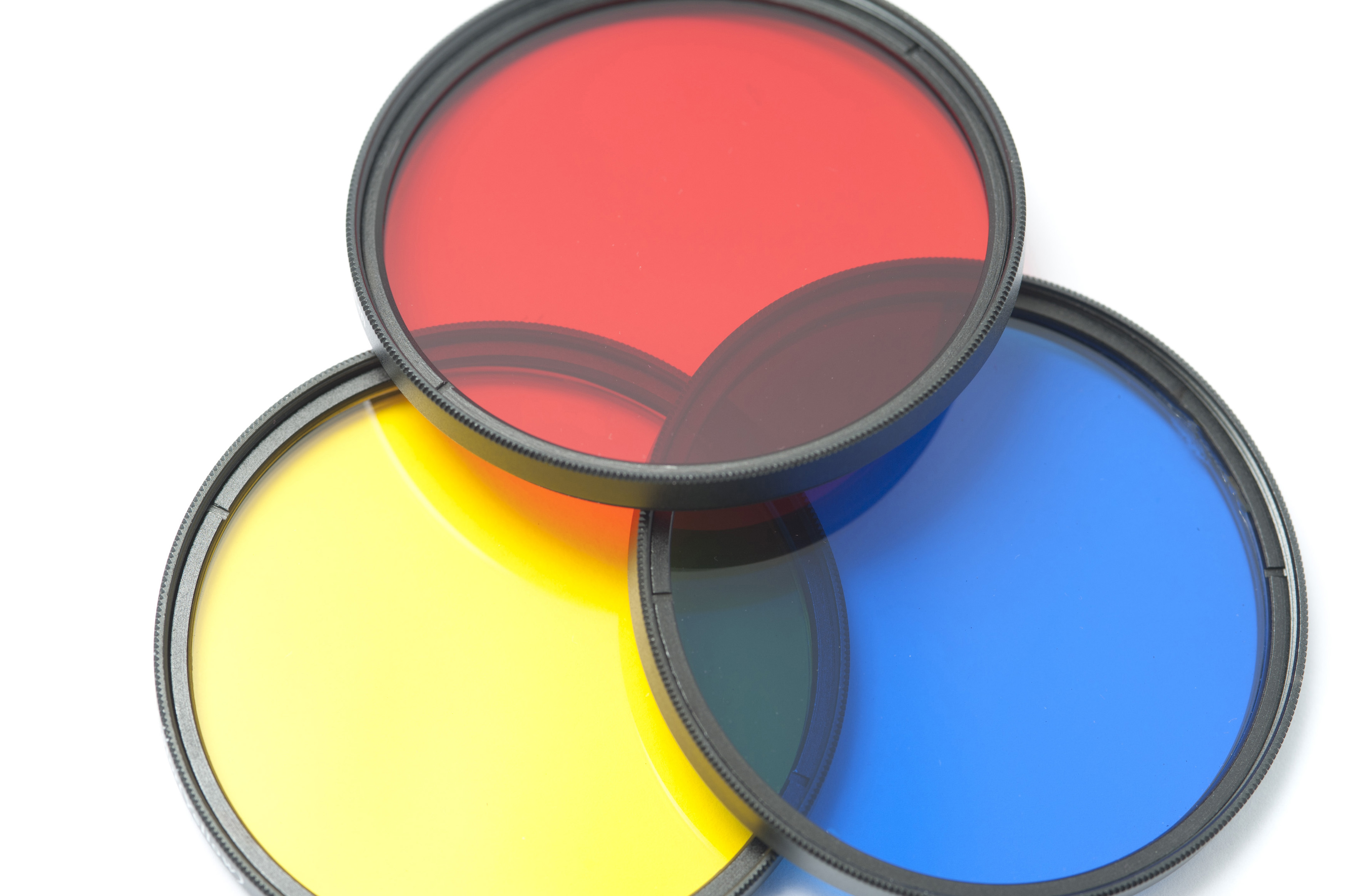 Three “Lenses” to Operationalize
Relational Health
Two-Generational Approach
Partner with caregivers in order to help the children
Developmental Approach
Affect regulation and relational health are moving targets
Public Health Approach
Layered efforts are needed across systems of care
[Speaker Notes: Will discuss epigenetics and neuroscience in a minute, but briefly want to address the concept of behavioral allostasis (define homeostasis, allostasis is an active process, some behaviors accomplish this, and they can become addicting – maladaptive ways of coping)

Important to note:
	Social emotional buffering and SSRNs are baked into the very definition of TS
  	If we want to prevent TS, we must promote SSNRs

Regardless of the precipitant - regardless of the type of adversity experienced - toxic stress RESPONSES have the potential to change who we are at the molecular, cellular and behavioral levels

CC#4 is …]
HOW: A Two-Generational Approach
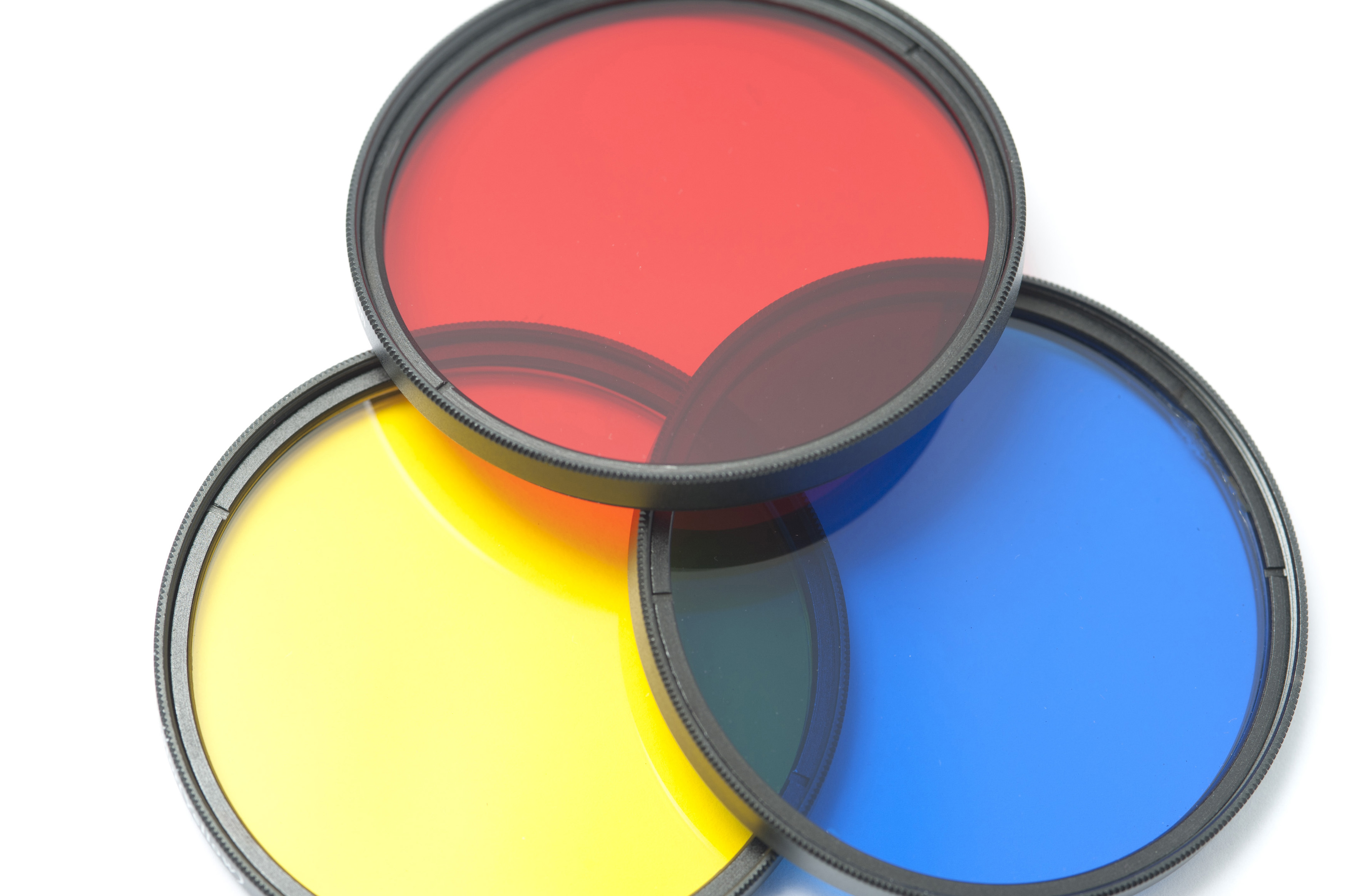 “In order to develop normally, a child requires progressively more complex joint activity with one or more adults who have …
… an irrational emotional relationship with the child. Somebody's got to be crazy about that kid. That's number one. First, last and always.”
					- Urie Bronfenbrenner
How do we get parents / caregivers out of
“survival mode” and into “relational mode?”
16
[Speaker Notes: So how do we get adults to be crazy about that kid?

Intrinsic drive that is always there – but we put up barriers and shove parents into survival mode when their most basic needs are not being met …]
Caregivers in Survival Mode
Social Determinants of Health,    Unmet Caregiver Deficiency Needs
STEP 1:  Provide Social Supports,        Meet Caregiver Deficiency Needs
REGULATE
Caregivers in Relational Mode
STEP 2:  Develop Safe, Stable and Nurturing Relationships with Child
Healthy Child Attachment to the Caregivers
RELATE
Child in Relational Mode
Auspicious
Cycle
STEP 3:  Promote Develop-  mentally Appropriate Play/ROR
Foundational Social, Emotional & Language Skills
REASON
Scaffolding of New Skills
Slide adapted from Thinking Developmentally: Nurturing Wellness in Childhood to Promote Lifelong Health, Garner and Saul, 2018.  Used with permission.
Strong Relational Health
(“Regulate and Relate”)
Children need BOTH connection AND structure
Secure
Attachments
Permissive
Parenting Styles
Authoritative
Parenting Styles
Emphasis on skill building
(“Reason”)
No emphasis on skill building
Authoritarian
Parenting Styles
Neglectful
Parenting Styles
How do we partner with parents to provide BOTH?
Disorganized
Attachments
Poor Relational Health
Parenting and Parenting Interventions:
It’s Complicated
2* Trauma / UC Bias
Mismatches in Temperament
PCP
CHILD
PARENT
BEHAVIOR
BEHAVIOR
BEHAVIOR
Authoritarian
Permissive
Authoritative

Promoting “Caring, Therapeutic Relationships”
Parenting Styles
Positive (many definitions)
Responsive (Serve/Return)

Promoting “Safe, Stable and Nurturing Relationships”
“Good” v. “Bad”
“Helpful” v. “Hurtful”
“Age Appropriate” v. Not

Adaptive v. Maladaptive
Context-dependent
Through trusted and respectful relationships with parents and caregivers, we work to improve relational health, in order to improve the health & development of our patients.
HOW: A Two-Generational Approach
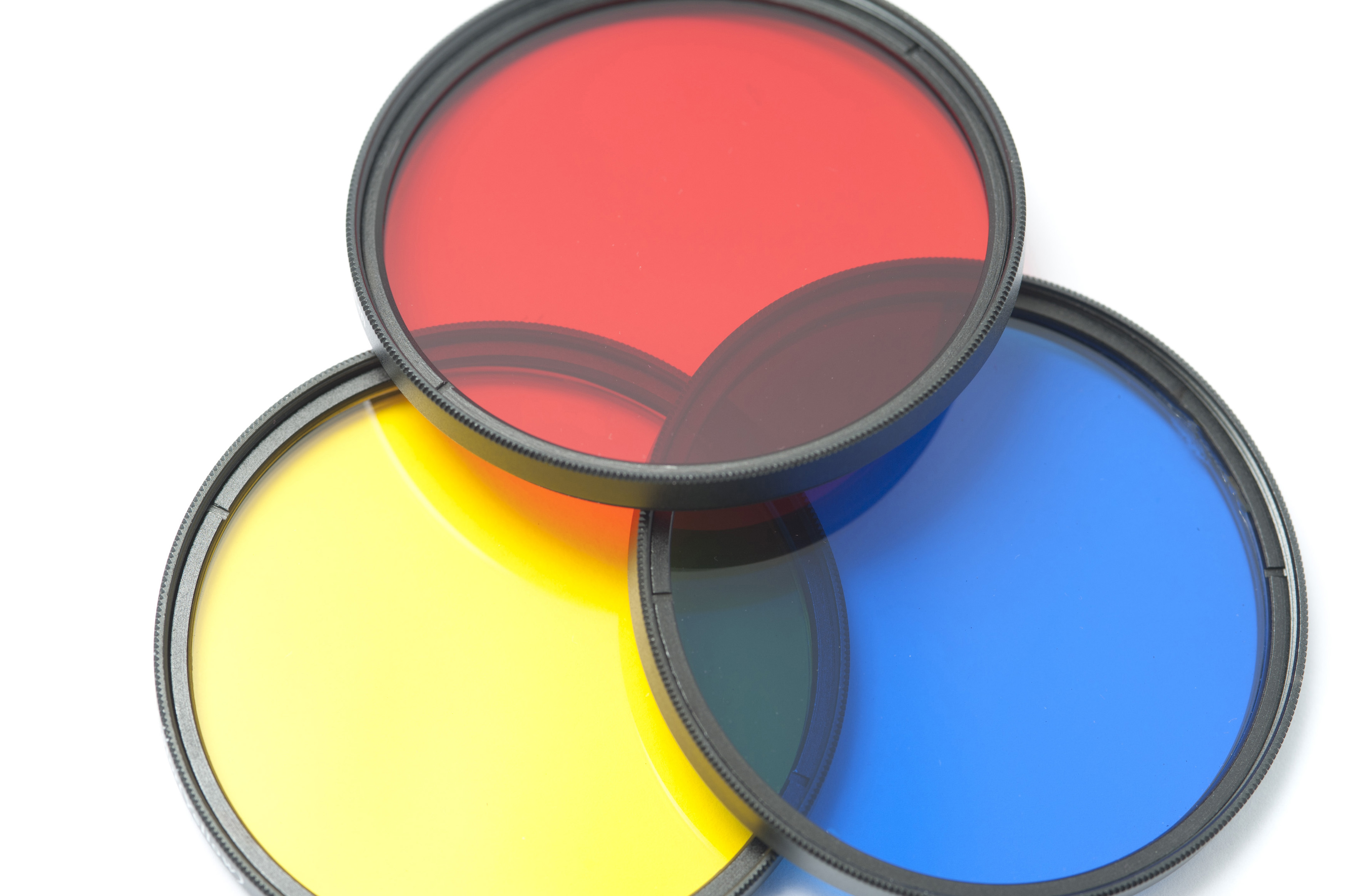 Parents are biologically programmed to connect with and to nurture their children (Feldman and others), but past and current stressors can disrupt that innate drive.

Per Self-Determination Theory (Ryan and Deci), three other sources of intrinsic motivation that we must honor:
Autonomy (cannot be too proscriptive; they are the experts)
Competence (praise their efforts; build their growth mindset)
Connection (joyful together; therapeutic relationship)
20
[Speaker Notes: So how do we get adults to be crazy about that kid?

Intrinsic drive that is always there – but we put up barriers and shove parents into survival mode when their most basic needs are not being met …]
HOW: A Developmental Approach
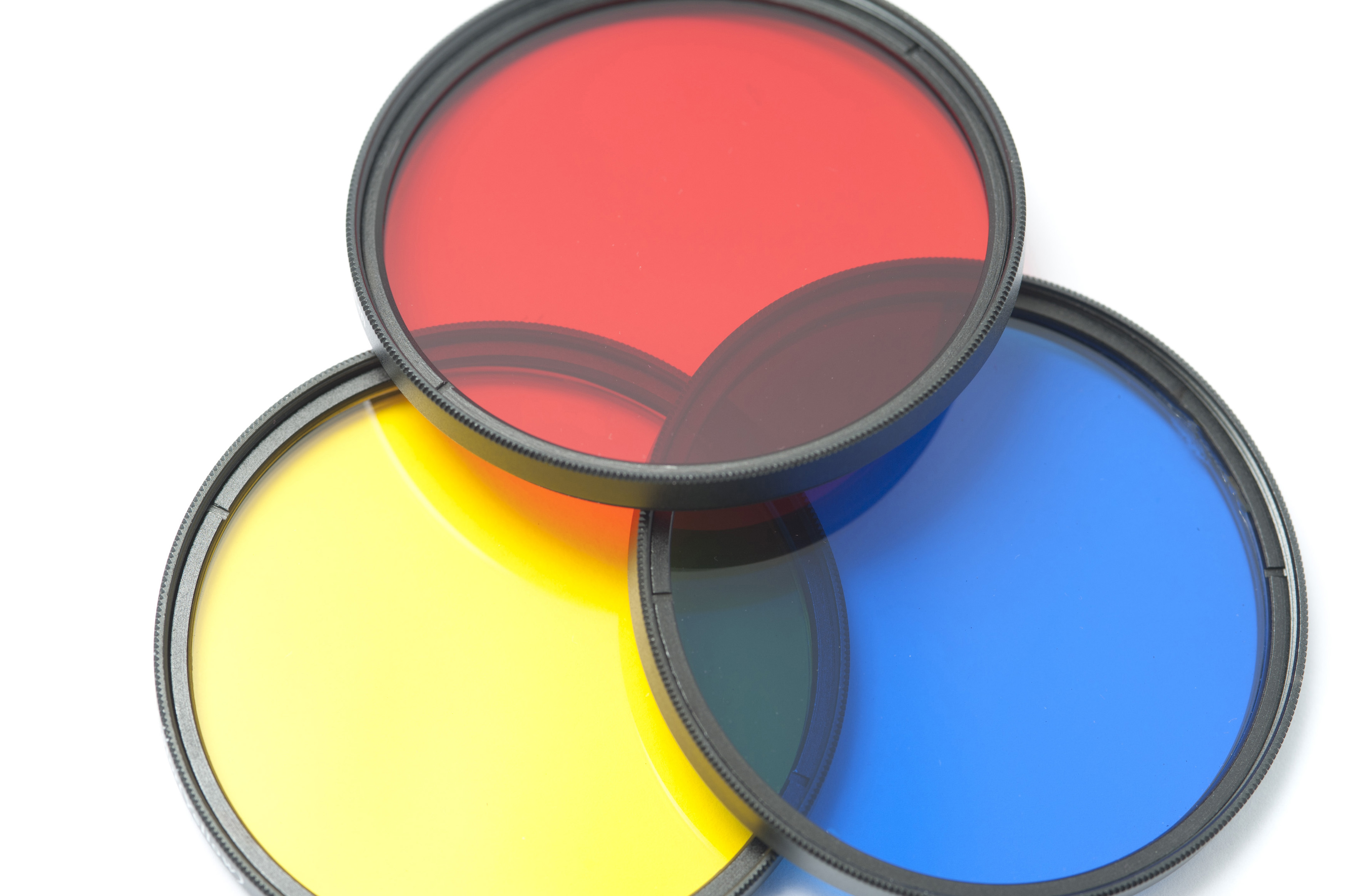 Relational Health refers to the ability to develop and sustain the safe, stable and nurturing relationships (SSNRs). 
Relational Health reflects a capacity: there are prerequisite social, emotional, language and cognitive skills.
These foundational skills can to be modeled, taught, practiced, reinforced, and celebrated
Relational Health can be LEARNED
How do children (& adults) best learn these capacities?
21
[Speaker Notes: So how do we get adults to be crazy about that kid?

Intrinsic drive that is always there – but we put up barriers and shove parents into survival mode when their most basic needs are not being met …]
REGULATE –> RELATE -> REASON*
Regulate … refers to having affect regulation … and feeling safe!
Is the ability to understand and handle strong emotions in a healthy, adaptive manner
Is a prerequisite for relating (connecting with others emotionally) and then reasoning (learning)
Relate … refers to the connection that occurs w/ Biobehavioral Synchrony (BBS)
Also known as “autonomic emotional connection”
Responsive, attuned caregivers turn off  the amygdala (the “on-switch” for the stress response)
They also turn on the pre-frontal cortex and hippocampus (the “thinking / learning” parts of the brain) 
Reason … refers to Thinking / Learning … and the ability to develop new skills
Must be developmentally appropriate (Brazelton / Touchpoints; noting new milestones as they emerge)
Basic social-emotional-language skills are the foundation for more advanced skills … like self-control and resilience
Parallel Processes (as seen in HV programs and discussed above in the 2-GEN approach):
If the pediatric professional regulates, relates and then reasons with the parent or caregiver,                           then the parent or caregiver is more likely to regulate, relate and then reason with the child
-> bug in our biological code to “hack in remotely”
*Adapted from the Neurosequential Model per B. Perry
22
[Speaker Notes: There are discrete skills that allow people to be more or less resilient, and many of them fall under this umbrella term … social-emotional learning

How do we teach healthy adaptations?

Begin by acknowledging that strong emotions demand a distraction …]
AFFECT REGULATION: A Tale of 3 Structures
Prefrontal Cortex (PFC) and Hippocampus are “off-switches” for stress 
Are important for executive function (“air traffic controller”) and short term memory (learning)
Allow for conscious, intentional and adaptive responses to threats / strong emotions 
Have the capacity to shut down the amygdala –> “self-regulation”
Mature later in development (never too late to help kids develop a growth mindset!)
The amygdala is the “on-switch” for the stress response
Allows for subcortical, subconscious responses to threats / strong emotions
Results in reflexive, impulsive, “emotional” and often aggressive responses
Matures early in development (evolutionarily advantageous?)
Shuts down the PFC and hippocampus … and the ability to think adaptively or to learn new skills!
Young children need SSNRs … to turn off the amygdala for them
Autonomic Emotional Connection / Bio-Behavioral Synchrony 
Responsive, attuned caregiving “releases the brakes” on the PFC / hippocampus
This allows children to be creative, to be social, to learn 
Older children also need SSNRs … to promote Social-Emotional Learning
-> emotions are “contagious”
…all in the context of relationships!!
23
[Speaker Notes: There are discrete skills that allow people to be more or less resilient, and many of them fall under this umbrella term … social-emotional learning

How do we teach healthy adaptations?

Begin by acknowledging that strong emotions demand a distraction …]
AFFECT REGULATION: A Moving Target
Prenatal / Infancy … but on-going
Attuned parents and caregivers are the locus of affect regulation for the child
When they are calm, nurturing and consistently available, they act as an emotional container (Forkey)
But it can be hard for parents to give something that they may never have had
To help the kids, we need to help the parents and caregivers (pACEs, MI, SA, poverty, etc)
Beginning in infancy … but particularly in the toddler years … and on-going
The dyadic dance is the locus of affect regulation for the child
Bio-Behavioral Synchrony (per Feldman and others) allows for co-regulation (emotions are contagious)
If the parent or caregiver is well-regulated and engaged, the child will attune to them (Tronick and repair)
We need to use developmentally appropriate play to support the dance (Brazelton, ROR, VIP)
Beginning in preschool … but always with room for improvement!!
The child becomes the locus of affect regulation
Self-regulation begins to develop as the child learns adaptive ways to cope with strong emotions
Children learn these adaptive skills in the context of SSNRs
We need to use formalized social-emotional learning to model, teach, practice and celebrate these skills
24
[Speaker Notes: There are discrete skills that allow people to be more or less resilient, and many of them fall under this umbrella term … social-emotional learning

How do we teach healthy adaptations?

Begin by acknowledging that strong emotions demand a distraction …]
Social-Emotional Learning
Definition of SEL per CASEL:
The process through which children … and adults:
Understand and manage emotions (self awareness)
Set and achieve positive goals (self management)
Feel and show empathy for others (social awareness)
Establish and maintain positive relationships (relationship skills)
Make responsible decisions (decision making)
These are SKILLS that are LEARNED 
Modeled, taught, practiced, reinforced, celebrated
Strong emotions are a NORMAL part of being HUMAN – they are OK!
The challenge is to be aware, normalize, learn healthy adaptations
Build “distress tolerance” … in a developmental manner!
… by SSNRs!!
25
[Speaker Notes: There are discrete skills that allow people to be more or less resilient, and many of them fall under this umbrella term … social-emotional learning

How do we teach healthy adaptations?

Begin by acknowledging that strong emotions demand a distraction …]
Strong Emotions Demand Distractions
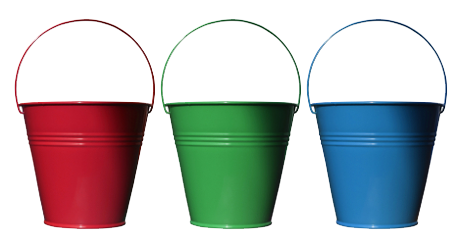 Play
Art
Sports
Music
PASSIONS!
Tantrums
Fighting
Smoking
Alcohol 
Promiscuity
TV
Movies
YouTube
Social Media
Video Games
Unhealthy Distractions
Healthy Distractions
Wastes of Time
/ Escapes
(behavioral allostasis)
(passive enter-
tainment)
(building resilience)
SSNRs help kids learn to channel their emotional energy into constructive outlets!
This Photo by Unknown Author is licensed under CC BY-NC
26
[Speaker Notes: Distractions fall into three buckets
1) Unhealthy distractions
Not generalizable skills
Not healthy
Not adaptive over the long run (may be in the short term, addiction)
2) Wastes of time or Escapes
Not building generalizable skills
Neither healthy or unhealthy
Cut into opportunities to build health distractions
3) Healthy distractions
Generalizable skills
Healthy adaptations in the here and now … and in the future!!!!!
Passions – joy is the antidote to strong emotions!!!
TRANSFORM THAT EMOTIONAL ENERGY INTO SOMETHING CONSTRUCTIVE!!!!   IT IS ALL ABOUT PASSIONS!!!!  
BUIDING ON THEIR STRENGTHS!!!!  STRENGTHS BASED APPROACH!!!!
   HOW ARE THESE SKILLS LEARNED -> THROUGH SSNRs!!!!!!!!!!!!!!!!!!]
HOW: A Public Health Approach
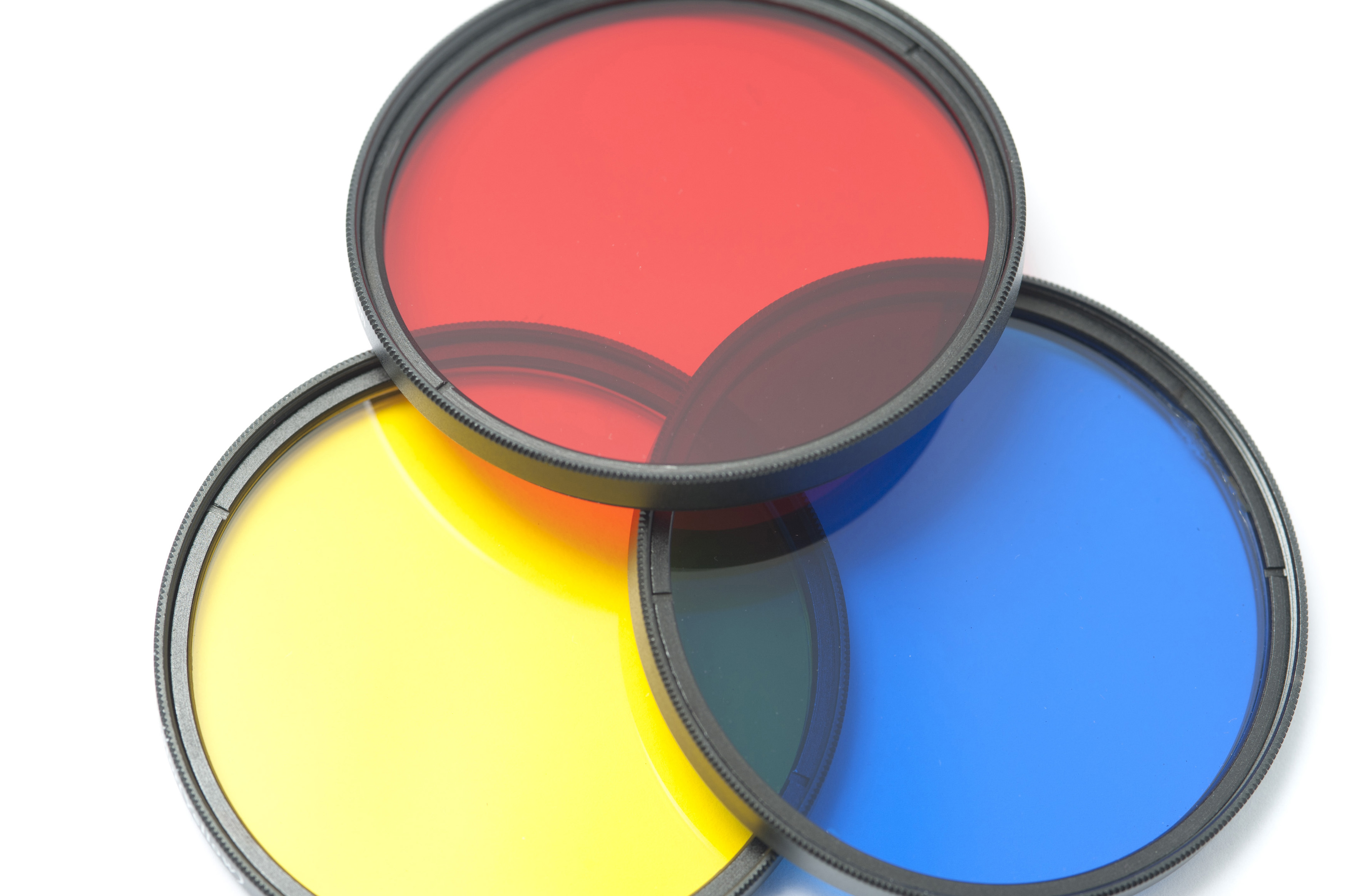 Relational Health is a paradigm shift with the potential to transform training, funding, practice, research, advocacy and policy

Operationalizing or implementing Relational Health will require layered efforts (vertical integration) across all the sectors that interface with children and families (horizontal integration)
What would an integrated public health approach to
prevent toxic stress / promote relational health look like?
[Speaker Notes: Will discuss epigenetics and neuroscience in a minute, but briefly want to address the concept of behavioral allostasis (define homeostasis, allostasis is an active process, some behaviors accomplish this, and they can become addicting – maladaptive ways of coping)

Important to note:
	Social emotional buffering and SSRNs are baked into the very definition of TS
  	If we want to prevent TS, we must promote SSNRs

Regardless of the precipitant - regardless of the type of adversity experienced - toxic stress RESPONSES have the potential to change who we are at the molecular, cellular and behavioral levels

CC#4 is …]
Public Health                 Types of                     Population Being  	                    Primary                                 Examples Regarding
              Level                      Prevention                          Served                                Objectives                      	            Lead Poisoning
 


                     
                                               Tertiary                  Indicated Treatments               Treat disease and	         Chelation therapy
		                                       for those with defined            prevent progression
		                                     symptoms and diagnoses                   
			                                 



                                               Secondary           Targeted Interventions                  Identify risks  	     Screen for lead based on
		                                      for those at higher risk              and early disease	   risks and abate if possible
		                                     
					            


                                
	                            Primary                Universal Preventions	                 Prevent disease	    Remove lead from products
		                                              for everyone                    and promote wellness	        like gasoline and paint
Get Well
3
Stay Well
2
Be Well
ALL LEVELS ARE NECESSARY … NONE ARE SUFFICIENT!
1
A Layered Public Health Approach to Relational Health is the Objective!
Public Health                 Types of                     Approaches to   	                                                                Approaches to
              Level                      Prevention                     Toxic Stress                            Examples                            Relational Health            Briefly
 


                     
                                               Tertiary                  Indicated Treatments                      ABC                                  Repair strained
		                                       for toxic stress related                    PCIT                                 or compromised
		                                     symptoms and diagnoses                 CPP                                    relationships
			                    (e.g., anxiety, PTSD)                     TF-CBT



                                               Secondary           Targeted Interventions        Parent/Child Adversity            Identify / Address 
		                                      for those at higher risk	 SDoH                              potential barriers
		                                     of toxic stress responses              Biomarkers	                            to SSNRs
					            


                                
	                            Primary               Universal Preventions              Positive Parenting                  Promote SSNRs
		                                      for ALL kids & families                   Play / ROR                       by building 2-Gen
		                                                                                        Consistent Messaging              relational skills
TIC
Get Well
3
SDoH
ACEs
Stay Well
2
RH
Be Well
A Public Health Approach to Prevent Toxic Stress …
IS a Public Health Approach to Promote Relational Health!
Slide adapted from Thinking Developmentally: Nurturing Wellness in Childhood to Promote Lifelong Health, Garner and Saul, 2018.  Used with permission.
1
Public Health                 Types of                    Approaches to   	                                     
              Level                      Prevention              Relational Health                 Why this isn’t working (the pyramid is upside down):
 


                     
                                               Tertiary                   Repair strained	                 Although there are evidence-based interventions to repair
		                                       or compromised	          Relational Health, they are expensive, labor- and time-
		                                          relationships	          intensive, and hard to access due to limited providers.
			              (ABC, CPP, PCIT, TF-CBT)            Demand already outstrips supply, and demand is increasing.



                                               Secondary             Identify / Address                Although there is a growing movement to identify /address
		                                        potential barriers                these important barriers to Relational Health, systems are
		                                             to SSNRs                           not incentivized to do so, and there are not enough
			               (SDoH, ↑ ACEs, ↓ PCEs)         community resources available to address these barriers.


                                
	                            Primary                  Promote SSNRs                   Supporting families and their communities is the foundation,
		                                      by building 2-Gen	         but that is not a priority in our society. It also runs counter to
		                                         relational skills                   the current financial incentives in healthcare, which prioritize
			                (PPP, play, ROR, VIP)               procedures over relationships, and quantity over quality.
Get Well
3
Stay Well
2
Be Well
Slide adapted from Thinking Developmentally: Nurturing Wellness in Childhood to Promote Lifelong Health, Garner and Saul, 2018.  Used with permission.
1
Early Relational Health is Essentially Dyadic, But it is …
… Strongly Influenced by Many Other Relationships
Society
Strangers
Employment
Neighborhood
Familial
Dyadic
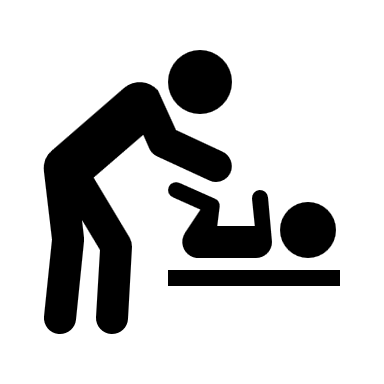 Social inclusion / diversity is valued
Opportunities for growth / livable wages
Yes: relational mode
Safe places to live, connect and play
Family resilience and connection
No; survival mode
Promotes Relational Health
Relational trauma due to IPV / MI / SA
Hinders Relational Health
Social isolation / structural racism
Unstable housing / neighborhood violence
Kindness
Discrimination / unemployment
Micro-aggressions
Both feel safe, connected, supported?
Horizontal integration is necessary across all family serving sectors!
Early relational health will influence the other spheres as well!
UNDERLYING MISCONCEPTIONS (ARCHETYPES DISPELLED)
“I believe the _____ system is broken and unsustainable” (healthcare, education, social service, justice - are all broke because we have ignored our collective RH)

“I believe in the separation of the mind from the body” (having a healthy body is not enough; PCEs & RH are prerequisites for the healthy development of mind & body )

“I believe mental health is a matter of personal responsibility and character” (but the biology says that it’s not “what is wrong with you?” but “what has happened to you?”)

“I have empathy and charity for children … but NOT for their parents or caregivers”    (if the parents are in survival mode, their children are also in survival mode)

“Other people’s kids are simply not my problem” (we all lose when we neglect our most valuable commodity – our social capital; invest now or pay much more later)

“When kids do poorly, I blame them or their parents” (we are all responsible for the social norms and policies that set the relational milieu within which our kids grow)
32
[Speaker Notes: So how do we get adults to be crazy about that kid?

Intrinsic drive that is always there – but we put up barriers and shove parents into survival mode when their most basic needs are not being met …]
Moving Beyond Toxic Stress … Towards Relational Health
33
[Speaker Notes: Translating what we know into what we do is never easy

But it frequently demands a new perspective and new set of priorities

But that does not make translation easy

So when the going gets tough, we need to remember the words of Frederick Douglass …]
CONCLUSION:
(with apologies to Frederick Douglass)
It is easier 
to help the caregivers
as they build strong children
than to repair broken men [and women].
34